ECE 6345
Spring  2015
Prof. David R. Jackson
ECE Dept.
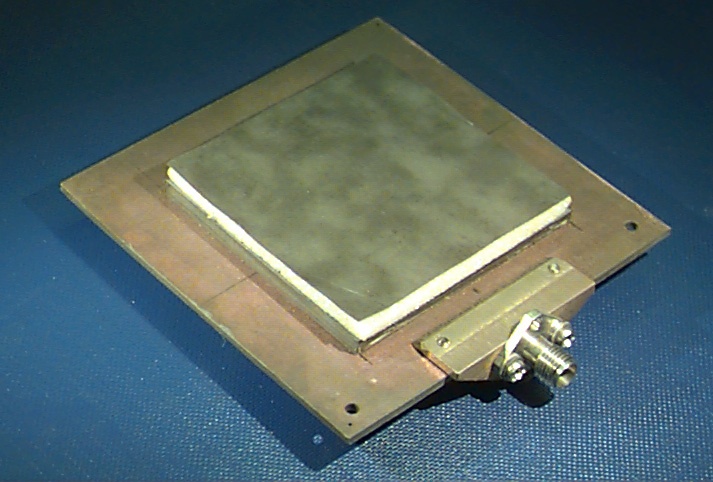 Notes 6
1
Overview
In this set of notes we look at two different models for calculating the radiation pattern of a microstrip antenna:

 Electric current model
 Magnetic current model
We also look at two different substrate assumptions:

 Infinite substrate
 Truncated substrate (truncated at the edge of the patch).
2
Review of Equivalence Principle
New problem:
Original problem:
Arbitrary media
+
-
3
Review of Equivalence Principle
A common choice (PEC inside):
The electric surface current sitting on the PEC object does not radiate, and can be ignored.
4
Patch
Infinite substrate
Probe
(aperture)
Coax feed
Model of Patch and Feed
5
Model of Patch and Feed
Put zero fields
Put ground plane
Magnetic frill model:
Aperture:
6
Electric Current Model: Infinite Substrate
Infinite substrate
Put zero fields
Remove patch and probe
The surface S “hugs” the PEC metal.
Note: The frill is ignored.
7
Top view
Electric Current Model: Infinite Substrate (cont.)
Let
8
Magnetic Current Model: Infinite Substrate
S
Put zero fields
Remove patch, probe, and frill current
Put substrate and ground plane
(weak fields)
(approximate PMC)
9
Magnetic Current Model: Infinite Substrate (cont.)
Exact model:
Approximate model:
Note: The magnetic currents radiate inside an infinite substrate above a ground plane.
10
Magnetic Current Model: Truncated Substrate
The substrate is truncated at the edge of the patch.
Put zero fields 
Remove the substrate
Approximate model:
Note: The magnetic currents radiate in free space above a ground plane.
11
Electric Current Model: Truncated Substrate
The patch and probe are replaced by surface currents, as before.
The substrate is truncated at the edge of the patch.
Next, we replace the dielectric with polarization currents.
12
Electric Current Model: Truncated Substrate(cont.)
In this model we have three separate electric currents.
13
Comments on Models
Infinite Substrate
The electric current model is exact (if we neglect the frill), but it requires knowledge of the exact patch and probe currents.
The magnetic current model is approximate, but fairly simple. 
For a rectangular patch, both models are fairly simple if only the (1,0) mode is assumed. 
For a circular patch, the magnetic current model is much simpler (it does not involve Bessel functions).
14
Comments on Models (cont.)
Truncated Substrate
The electric current model is exact (if we neglect the frill), but it requires knowledge of the exact patch and probe currents, as well as the field inside the patch cavity (to get the polarization currents). It is a complicated model.
The magnetic current model is approximate, but very simple. This is the recommended model. 
For the magnetic current model the same formulation applies as for the infinite substrate – the substrate is simply taken to be air.
15
Theorem
The electric and magnetic models  yield identical results 
at the resonance frequency of the cavity mode.
Assumptions: 

The electric and magnetic current models are based on the fields of a single cavity mode corresponding to an ideal lossless cavity with PMC walls.
The probe current is neglected in the electric current model.
Note: This theorem is true for either infinite or truncated substrates.
16
Theorem (cont.)
Electric-current model:
Magnetic-current model:
(E, H) = fields of resonant cavity mode with PMC side walls
17
PEC
PMC
Theorem (cont.)
Proof:
We start with an ideal cavity having PMC walls on the sides. This cavity will support a valid non-zero set of fields at the resonance frequency f0 of the mode.
Ideal cavity
18
PEC
PMC
Proof
Proof for infinite substrate
Equivalence principle:
The PEC and PMC walls have been removed in the zero field (outside) region. We keep the substrate and ground plane in the outside region.
Put (0, 0) outside S
Keep (E, H) inside S
19
Proof (cont.)
Note the inward pointing normal
Note: The electric current on the ground is neglected (it does not radiate).
20
Proof (cont.)
Exterior Fields:
(The equivalent electric current is the same as the electric current in the electric current model.)
(The equivalent current is the negative of the magnetic current in the magnetic current model.)
21
Proof (cont.)
Hence
or
22
PEC
PMC
PEC
PMC
Theorem for Truncated Substrate
Proof for truncated model
Replace the dielectric with polarization current:
23
Proof (cont.)
or
Hence
24
y
PMC
W
C
x
L
Rectangular Patch
Ideal cavity model:
Let
Divide by X(x)Y(y):
so
25
Rectangular Patch (cont.)
Hence
General solution:
Boundary condition:
Choose
Boundary condition:
26
Rectangular Patch (cont.)
so
Returning to the Helmholtz equation,
so
Following the same procedure as for the X(x) function, we have:
Hence
27
Rectangular Patch (cont.)
Using
we have
where
Hence
28
Rectangular Patch (cont.)
Current:
so
29
Rectangular Patch (cont.)
Hence
Dominant (1,0) Mode:
30
Rectangular Patch (cont.)
Static (0,0) mode:
This is a “static capacitor” mode.
A patch operating in this mode does not radiate at zero frequency, but it can be made resonant at a higher frequency if the patch is loaded by an inductive probe (a good way to make a miniaturized patch).
31
y
W
x
L
Radiation Model for (1,0) Mode
Electric-current model:
32
W
L
Radiation Model for (1,0) Mode (cont.)
Magnetic-current model:
33
W
x
L
Radiation Model for (1,0) Mode (cont.)
Hence
radiating edges
y
The non-radiating edges do not contribute to the far-field pattern in the principal planes.
34
Circular Patch
PMC
set
35
Circular Patch (cont.)
Note: cos and sin modes are degenerate (same resonance frequency).
Choose cos :
36
Circular Patch (cont.)
Hence
so
Dominant mode (lowest frequency) is TM11:
37
Circular Patch (cont.)
Electric current model:
TM11 mode:
Very complicated!
38
Circular Patch (cont.)
Magnetic current model:
so
TM11:
39
Circular Patch (cont.)
Note:
At
Hence
so
40
Circular Patch (cont.)
Ring approximation:
41